Prikaz slučaja 

Terapijski algoritam u MS 

Eskalaciona terapija kod pacijentkinje
sa aktivnom RRMS 


Olivera Tamaš, Opšta bolnica Subotica
Vanja Martinović, Klinika za neurologiju, KCS
Generalije:1991. godište, studentkinja, iz Budve, desnoruka
Lična anamneza:
uredna
Rani psihomotorni razvoj:
protekao uredno
Navike i faktori rizika:
nepušač, ne konzumira alkohol i psihostimulativna sredstva
Porodična anamneza:
negira bolesti od značaja za hereditet
Klinički tok bolesti i dijagnostika
Prve tegobe: slabost i nespretnost leve noge
Početak bolesti: jun 2009. god., (18 god. života)

MR endokranijuma, oktobar 2009. god.
Multiple HIZ na T2 sekvenci, 9 aktivnih promena!
IEF likvora i seruma: oligoklonalne trake u likvoru, serum normalan

Klinički izolovani sindrom 
(dg. prema revidiranim McDonald-ovim kriterijumima, 2006.)
Početak bolesti
Jun
2009. god.
Klinički tok bolesti i terapija
Rebif 44mcg
R
R
R
R
Jun
2009.god.
Januar
2010.god.
April
2011.god.
Klinički tok bolesti i terapija
Rebif 44mcg
R
R
R
R
R
R
R
R
Jun
2009.god.
Januar
2010.god.
April
2011.god.
Klinički tok bolesti i terapija
Rebif 44mcg
Betaferon 9MIU
R
R
R
R
R
R
R
R
Jun
2009.god.
Januar
2010.god.
April
2011.god.
Novembar 2012.god.
Klinički tok bolesti i terapija
Rebif 44mcg
Betaferon 9MIU
R
R
R
R
R
R
R
R
R
R
R
R
R
Jun
2009.g.
Januar
2010.g.
April
2011.g.
Novembar 2012.g.
Klinički tok bolesti i terapija
Mitoxantron
Ciklofosfamid
Natalizumab
Rebif 44mcg
Betaferon 9MIU
R
R
R
R
R
R
R
R
R
R
R
R
R
Jun
2009.g.
Januar
2010.g.
April
2011.g.
Novembar 2012.g.
Klinički tok bolesti i terapija
Mitoxantron
Ciklofosfamid
Natalizumab
Rebif 44mcg
Betaferon 9MIU
R
R
R
R
R
R
R
R
R
R
R
R
R
R
R
R
R
R
Avgust
2013.god.
Jun
2009.god.
Januar
2010.god.
April
2011.god.
Novembar 2012.god.
Klinički tok bolesti i terapija
Rebif 44mcg
Betaferon 9MIU
R
R
R
R
R
R
R
R
R
R
R
R
R
R
R
R
R
R
Avgust
2013.god.
Jun
2009.god.
Januar
2010.god.
April
2011.god.
Novembar 2012.god.
Klinički tok bolesti i terapija
At JCV +
Rebif 44mcg
Betaferon 9MIU
TYSABRI
(Natalizumab)
300mg/mesečno
13 doza
R
R
R
R
R
R
R
R
R
R
R
R
R
R
R
R
R
R
Avgust
2013.god.
Avgust
2014.god.
Jun
2009.god.
Januar
2010.god.
April
2011.god.
Novembar 2012.god.
Klinički tok bolesti i terapija
Index
 JCV 2.3
TYSABRI
(Natalizumab)
300mg/mesečno
13 doza
R
Avgust
2013.god.
Avgust
2014. god.
Klinički tok bolesti i terapija
3 meseca
Index
 JCV 2.3
TYSABRI
(Natalizumab)
300mg/mesečno
13 doza
GYLENIA
(Fingolimod caps.)
0.5mg/dan
R
Avgust
2013.god.
Avgust
2014. god.
Decembar
2014.god.
Maj
2015.god.
Terapija i EDSS
EDSS 6.0
EDSS 4.0
EDSS 3.5
EDSS 1.0
Rebif 44mcg
Betaferon 9MIU
TYSABRI
(Natalizumab)
13 doza
300mg/mesečno
GYLENIA
(Fingolimod caps)
0.5mg/dan
R
R
R
R
R
R
R
R
R
R
R
R
R
R
R
R
R
R
Jun
2009.god.
Januar
2010.god.
April
2011.god.
Novembar
2012.god.
Avgust
2013-2014.god.
Decembar
2014.god.
Terapija i NMR endokranijuma
25. april 2013. - izražene demijelinizacione promene infra- i supra tentorijalno u dubokoj 
                             beloj masi, delom u korteksu i meduli oblongati

01. avgust 2013. - hronične demijelinizacione lezije infra- i supratentorijalno 

30. januar 2014. - bez promene u odnosu na prethodni nalaz izuzev prisustva lezije u ponsu                 
                                koja se ranije nije detektovala

14. avgust 2014.  - bez značajne promene u odnosu na prethodni
nalaz, hronične demijelinizacione lezije infra- i supra tentorijalno, 
u beloj masi, delom u korteksu i u lateralnom aspektu mezencefa-
lona
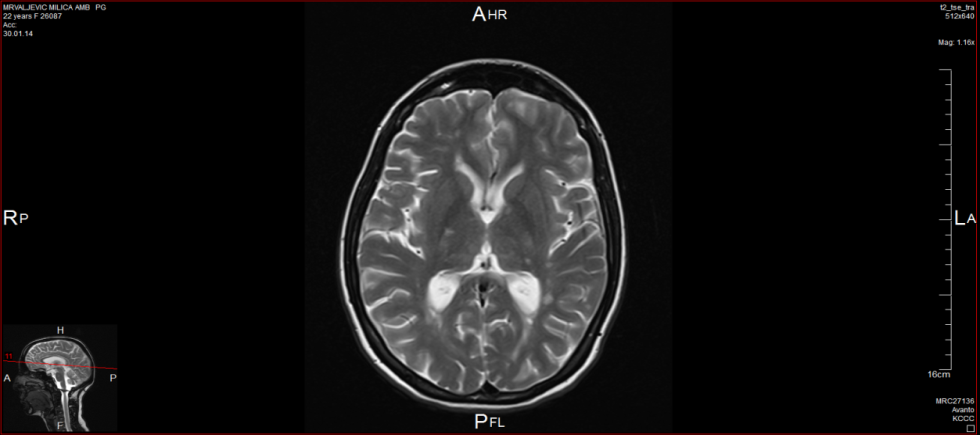 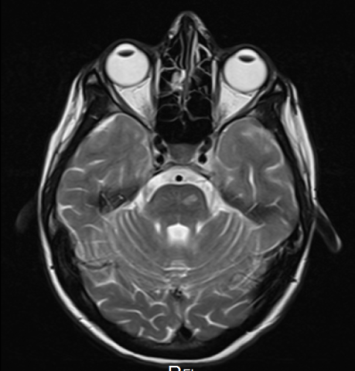 Početak terapije
6. avgust 2013.
TYSABRI (Natalizumab)
13 doza, 300mg/mesečno
.
april
avgust
januar
avgust
2013.
2014.
Aktuelna terapija
Eskalaciona terapija
Tabl. Gilenya a 0.5mg 1x1
Tabl. Flunisan a 20mg 2x1
Tabl. Detrusitol a 2mg 2x1
Tabl. Sirdalud a 2mg 2x1
Tabl. Rivoril a 0.5mg 2x1
Tabl. Tegretol CR a 400mg 1x1/2
Simptomatska terapija
Rehabilitacija
Danas...
Snimak pacijentkinje
1. Stratifikacije rizika od PML kod lečenih natalizumabom!2. JCV index!JCV pozitivni pacijenti - tokom prve godine nemaju šansu da razviju PML. Posle mora da se prati indeks jer se rizik od PML značajno povećava ukoliko je indeks >1.5 3. Potom je indikovano da se pređe na fingolimodvremenski interval od prekida NLZ do Fingolimoda, nije defintivno određen, ali se smatra da bi trebalo da bude 3 meseca.